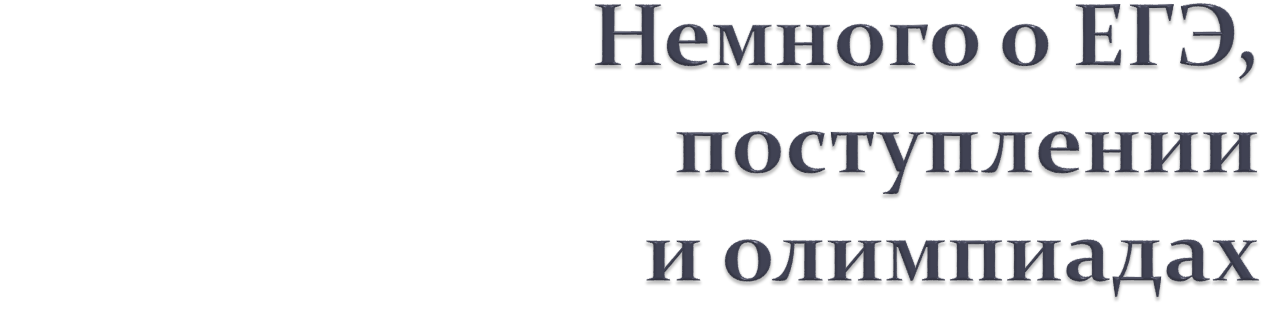 Поступление
по баллам
по олимпиадам
РСОШ
ВсОШ
[Speaker Notes: Олимпиады подтверждаются баллами, поэтому следует равномерно распределить силы и постараться не ударяться только в олимпиады. При неправильном распределении сил неизбежно возникают проблемы со здоровьем, с посещением, с психологическим климатом.]
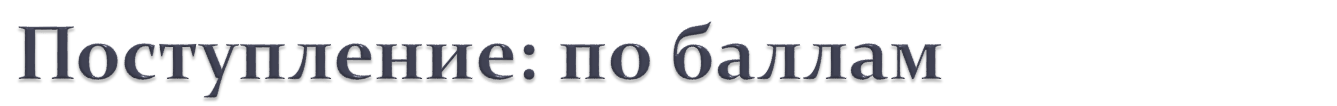 [Speaker Notes: Обобщение особенностей приемной кампании - https://minobrnauki.gov.ru/press-center/news/?ELEMENT_ID=25216

ВШЭ физика - 261]
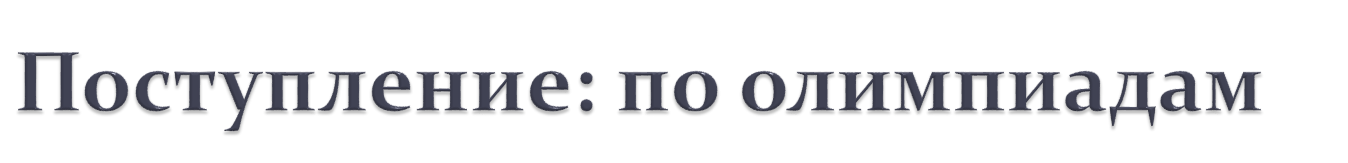 Олимпиада должна входить в Перечень олимпиад, утвержденный Минобрнауки (86 олимпиад).
 Олимпиады имеют 2 тура: 
отборочный  - октябрь-январь
основной – январь-март
Олимпиады бывают 1, 2 и 3 уровня. По итогам олимпиад определяются победители и призеры.
[Speaker Notes: Результаты 1 олимпиады могут подаваться только в 1 вуз по 1 направлению подготовки.
П. 26 Приказа - https://docs.cntd.ru/document/565705853

Перечень олимпиад – (Приказ Министерства науки и высшего образования Российской Федерации от 31.08.2021 № 804, зарегистрированный Минюстом 27 октября "Об утверждении перечня олимпиад школьников и их уровней на 2021/22 учебный год") - http://publication.pravo.gov.ru/Document/View/0001202110270027?index=2&rangeSize=1.]
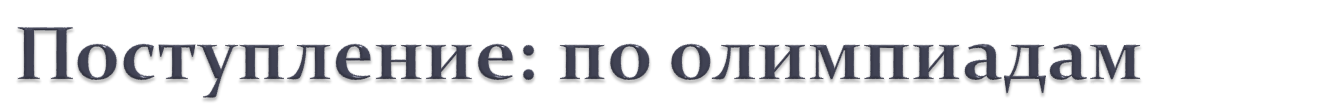 Вузы опубликовали правила приема и установили правила зачета олимпиад (какой уровень что дает, по какому перечню олимпиад предоставляются те или иные права, за какие классы обучения засчитываются результаты олимпиады) для каждого направления.
Олимпиада учитывается только в случае получения по предмету минимального балла на ЕГЭ, который устанавливается вузом (но не менее 75).
[Speaker Notes: АУ: 
Правила приема - https://spbau.ru/assets/documents/sved-docs/pravila-priema-2021-2022-09.11.pdf
Перечень АУ – https://spbau.ru/assets/documents/sved-docs/pravila-priema-2021-2022-09.11.pdf#page=33
Инд.достижения - https://spbau.ru/assets/documents/sved-docs/pravila-priema-2021-2022-09.11.pdf#page=13


Политех : 
Правила приема - https://www.spbstu.ru/upload/sveden/Pravila_priema.pdf
олимпиады - https://www.spbstu.ru/abit/bachelor/oznakomitsya-with-the-regulations/olympics/
Инд. достижения – https://www.spbstu.ru/abit/bachelor/oznakomitsya-with-the-regulations/individual-achievements/

Университет:
Правила приема - https://abiturient.spbu.ru/files/2022/pravila_priema_2022.pdf
Олимпиады - https://abiturient.spbu.ru/priem/bakalavriat/1044
Инд.достижения - https://abiturient.spbu.ru/files/2022/bac/2022_individual_dostizheniya.pdf

ИТМО:
Правила приема - https://abit.itmo.ru/page/66/
Олимпиады – Приложения 5 и 6 правил приема 
Инд.достижения - https://abit.ifmo.ru/page/69/

ВШЭ:
Правила приема - https://spb.hse.ru/mirror/pubs/share/523613943
Олимпиады – https://spb.hse.ru/ba/pravaolimpyada
Инд.достижения - https://spb.hse.ru/mirror/pubs/share/523601277]
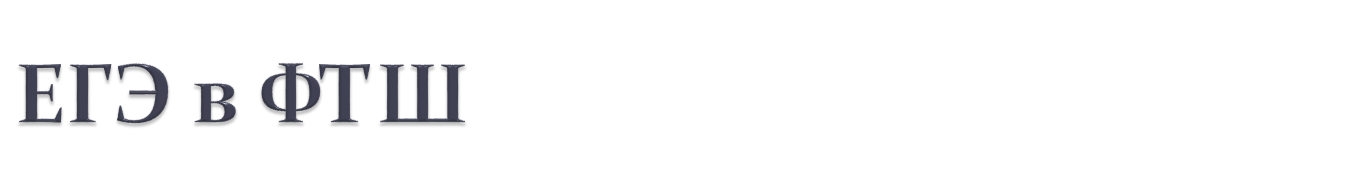 Результаты ЕГЭ-2021
Репетиционные экзамены
Расписание консультаций
Сочинение по литературе
Итоговое сочинение как условие допуска к ГИА проводится для обучающихся XI классов в декабре последнего года обучения по темам, сформированным по часовым поясам Федеральной службой по надзору в сфере образования и науки (Рособрнадзор).
Оценка – зачет/незачет
Сроки проведения (2021-2022 уч.год):
1 декабря 2021 года
2 февраля 2022 года
4 мая 2022 года
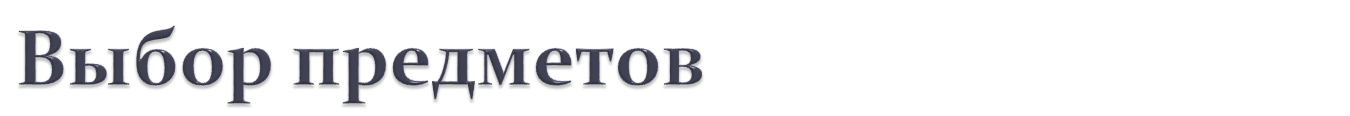 ЕГЭ по русскому языку и ЕГЭ по математике – это обязательные предметы ЕГЭ для выпускников, так как их результаты влияют на получение аттестата.
Остальные предметы выпускник сдает на добровольной основе; выбор  предметов должен быть основан на перечне вступительных испытаний для вузов по выбранному направлению подготовки (специальности).
[Speaker Notes: Вузы обязаны опубликовать правила до 1 ноября.]
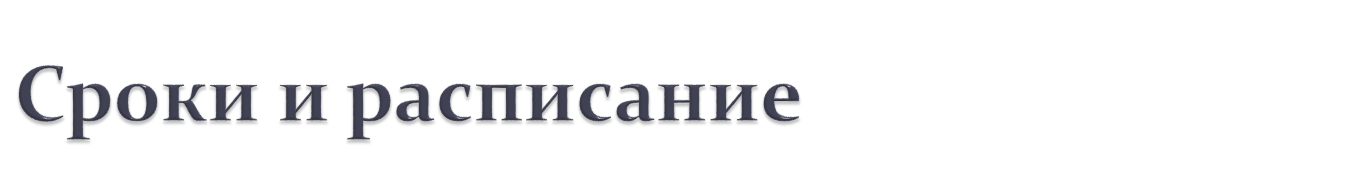 Основные сроки сдачи ЕГЭ - май-июнь. 
Единое для всех расписание ЕГЭ ежегодно устанавливается приказом Минобрнауки России (не позднее, чем за 2 месяца до начала экзаменов).
[Speaker Notes: Проект приказа - https://www.garant.ru/products/ipo/prime/doc/56796000/
Согласно проекту с 27 мая (география, химия, литература) по 2 июля (резерв все предметы)]
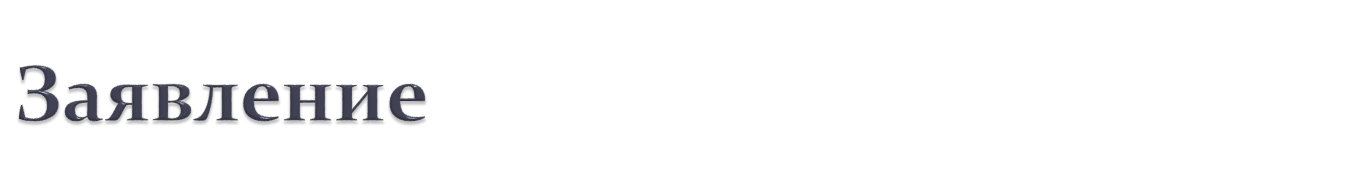 Заявление  с указанием выбранных предметов – до 21 января;
корректировка заявления – до 1 февраля;
После 1 февраля изменить список предметов возможно только по уважительной причине, имеющей документальное подтверждение!!!
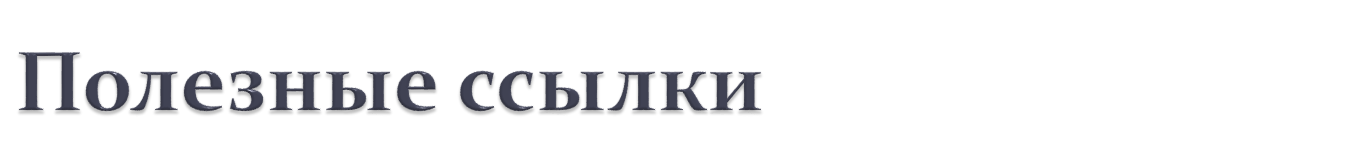 ЕГЭ
http://www.ege.edu.ru – официальный информационный портал ЕГЭ
http://ege.spb.ru – официальный информационный портал ЕГЭ в Санкт-Петербурге
http://www.fipi.ru – портал Федерального Института Педагогических Измерений 
Олимпиады
http://rsr-olymp.ru//– Российский Совет олимпиад школьников 
https://olimpiada.ru/main/– олимпиады для школьников
Школьное сопровождение ЕГЭ и олимпиад
http://wiki.school.ioffe.ru/